Le TIC: nuove forme di relazionetra supporto e dipendenza
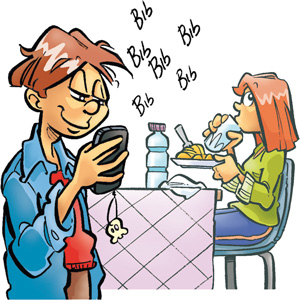 Percorso ad immagini 
per la produzione di riflessione e confronto nella continuità tra scuola e famiglia

Istituto Comprensivo di Castel Focognano
LE TIC “LUOGO” DI CRESCITA
L’obiettivo principale della scuola è quello di creare uomini che sono capaci di fare cose nuove, e non semplicemente ripetere quello che altre generazioni hanno fatto.
(Jean Piaget)
Certo che servono…..
…. perchè hanno migliorato la nostra vita!
Ma, affinché continuino ad essere un aiuto e non un problema…..
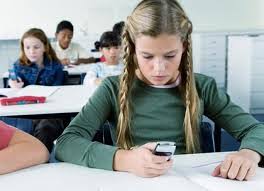 ….OCCORRONO REGOLE!
Il controllo del tempo
Il Controllo dei contenuti
Il controllo dei momenti
A favore della relazione
Dell’ascolto e dell’accoglienza reciproci
Della possibilità di offrire e fornire aiuto
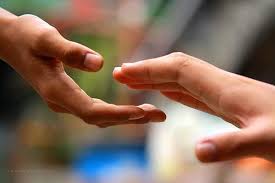 Della prevenzione dell’esclusione, del disagio e della paura
…..Del Cyber bullismo
Della prevenzione della competizione e della svalutazione
QUINDI OCCORRE INSEGNARE CHE:1) mai fare agli altri quello che non si vorrebbe subire
2) Nel mondo del web di ogni cosa rimane traccia
3) I nostri figli sono preziosi: dobbiamo insegnargli a considerarsi di VALORE (e quindi a proteggersi).
L’alleanza educativa tra scuola e famiglia è il punto di partenza ….
…. Tra espressione, ascolto, condivisione e negoziazione
“ Prenderò i tuoi occhi e li metterò al posto dei miei e tu prenderai i miei occhi e li metterai al posto dei tuoi, così io ti vedrò con i tuoi occhi, tu mi vedrai con i miei e ci incontreremo” 
(Louis Moreno)